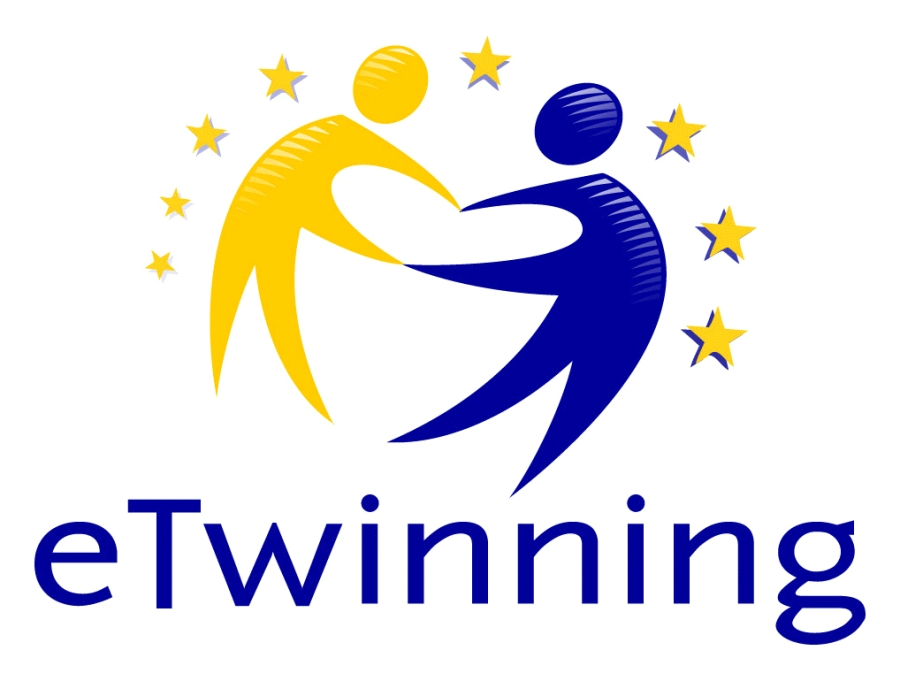 OŠ Dore Pejačević 
Našice
Moj kućni ljubimac 😊
Učenik -Leon Jelinić, 1.c
Učiteljica-Ksenija Orešković
Lea 🐁
Moj kućni ljubimac se zove Lea.Ona je debela,mala i nema rep .Uši su joj jako male i jako puno može pojesti. Volim svog kućnog ljubimca jer je lijep.